ДИТИНСТВО ТА ЖИТТЯ Д.І. МЕНДЕЛЄЄВА
Підготував
Учень 8-Б класу
Воротинцев Артем
Д.І.Менделєєв народився 27 січня(8 лютого за новим стилем) 1834 року в сім’ї директора Тобольської чоловічої гімназії. 
Дмитро був сімнадцятою 
дитиною у сім’ї, «мізинцем»,
як він себе називав. У тому ж 
році його батько за станом 
здоров’я змушений був 
залишити службу,
виклопотавши собі
 невелику пенсію.
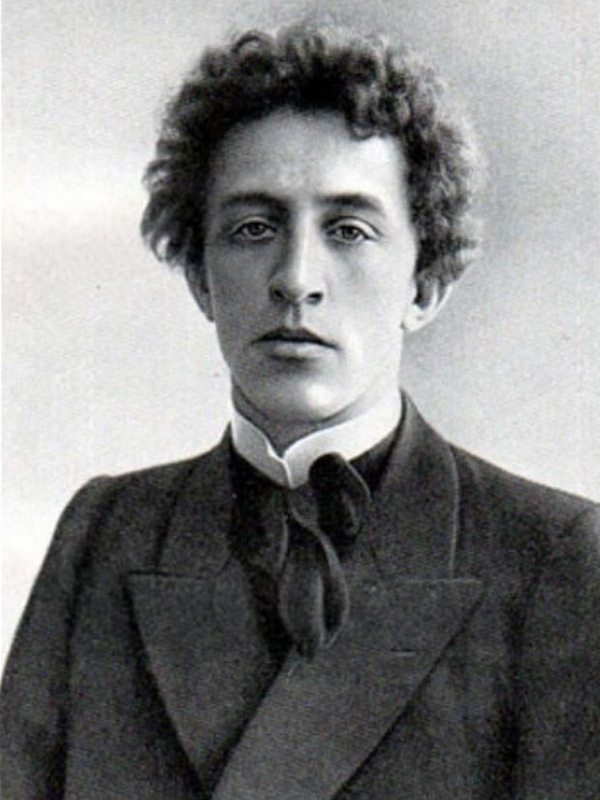 Цих грошей катастрофічно не вистачало на утримання великої сім’ї,і тому матері Марії Дмитрівні довелося потурбуватися про додаткові прибутки. Оскільки жінкою вона була рішучою,розумною і з сильним характером,то, опинившись у скрутному становищі,прийняла рішення переїхати із сім’єю в село Аремзянку,де вдалося відновити господарство невеликого склозаводу,що раніше належав братові. Жити стало легше.
Дмитрик часто потайки пробирався на завод і з захопленням спостерігав за робітниками,які варили скло. Йому страшенно хотілося самому потримати довгу трубку,закласти її в піч,витягти звідти гарячу масу і видути з неї величезну скляну кулю.
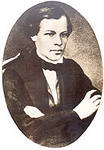 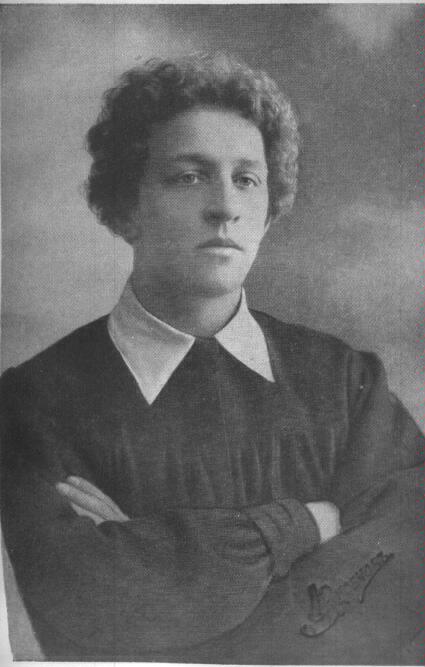 Марія Дмитрівна не забувала про духовне виховання своїх дітей. У сім ’ї любили читати. У спадок Марії Дмитрівні залишалася одна з найбагатших бібліотек у Сибіру,з якої навіть у найскладніші для сім’ї дні не було продано жодної книги.
1841 рік. Семирічний Дмитро поступив у Тобольську гімназію,де захопився фізико-математичними науками. Крім того,він захоплювався історією та географією,полюбляв замислюватися над питаннями будови Всесвіту,а вдома «екзаменував» своїх старших братів і сестер. 1847 рік-помирає батько Дмитра.1848-згорів завод. Сім’я повертається в Тобольськ. Весною 1849 року Дмитро закінчує гімназію.
Менделєєви переїжджають до Петербургу де він поступає у Головний педагогічний інститут на природниче відділення фізико-математичного факультету. В інституті Дмитро захоплюється хімією. У травні 1855 року він закінчує інститут з золотою медаллю. Вчена рада присвоїла йому титул «Старший учитель». Після навчання переїхав до Одеси,де викладав природничі науки в Першій Одеській гімназії при Ришельєвському ліцеї. Тут він розробив гідратну теорію розчинів,потім захистив магістерську дисертацію «Про питомі об’єми».
1857 рік. Менделєєв стає приват-доцентом Петербурзького університету. Для вдосконалення знань він від'їжджає на два роки до Німеччини, де досліджує капілярність,розширення рідин і абсолютну температуру кипіння останнім терміном він позначив температуру,при якій рідина перетворюється на газ. У 1865 році захищає докторську дисертацію,його обирають професором Петербурзького технологічного інституту, а потім - університету,в якому він керував кафедрою неорганічної хімії протягом 23 років.
Періодичний закон він відкрив,коли йому було 35 років.Д.І.Менделєєв- розробив гідратну теорію 
    розчинів;- написав «Основи хімії»;- винайшов новий тип 
    бездимного пороху;- узагальнив рівняння 
    ідеального стану;- працював у галузі 
    теоретичних 
    і практичних питань
    метеорології;- проводив дослідження з
    метеорології,
    астрономії,
    повітроплавання.
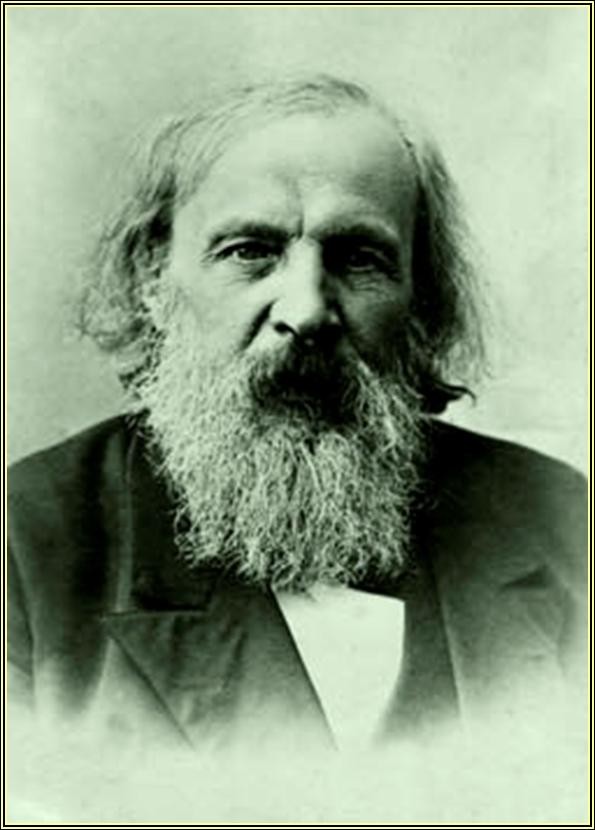